Basic paradoxes of physics and Universal arrow of time
Dr. Kupervasser Oleg
Second law of thermodynamics
Contradiction between the second law and reversible laws of physics
The entropy of a closed system in a finite volume can only increase until achievement of its maximum – thermodynamic equilibrium  
It is in contradiction with reversibility:
a) Poincare paradox
b) Loshmidt paradox
Contradiction between reduction of wave packet and Schrodinger equation (Unitary evolution) in quantum mechanics
Von-Neumann entropy does not change during Schrodinger evolution, but increases during reduction
Schrodinger cat paradox is an illustration of the reduction paradox
Information paradox of a black hole
Information paradox of a black hole
There appears irreversible disappear of information in a black hole. It is contradict to reversibility of motion. Indeed, during reverse, the information restores.
Is it possible to reverse black hole? Directly it is not possible. But it is possible to connect the black hole with a white hole in some different Universe by a wormhole.
(Nikodem J. Poplawski “Radial motion in an Einstein-Rosen bridge”).
Wormhole
Wormhole -properties
Wormhole resolves  Arthur Clarke’s paradox about senseless to far stars by  the space transportation of one of “mouths” of a wormhole. 
Wormhole help to save our civilization from Our expanding Universe by transportation to a different Universe through a wormhole
Macro-wormhole can be created from micro-wormholes existing in quantum vacuum fluctuation
Time-like wormhole appears as a result of traveling of one of “mouths” of a wormhole with almost light velocity over closed trajectory. Such Time-like wormhole  can be used as a time machine for traveling to the past.
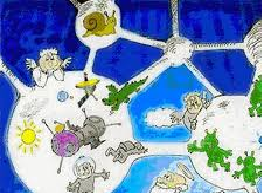 Wormhole – grandfather paradox
Grandson can returns to the past and kill his grandfather
Occam’s razor
We use Occam’s razor during paradoxes’ resolution
Don’t create new laws without necessity!
Why we need arrow of time for paradoxes resolution?
Physics is experimental science
Physics is verified by comparing observable system evolution with theory prediction
Observer is irreversible macroscopic system with own time arrow and memory
Macroscopic system consists of large number of molecules, chaotic and has small interaction with observer/environment
Why the observer’s time arrow is important for the observable system?
Small interaction exists between real observer and observable system
This interaction is not neglectable
Why does it resolve the paradoxes?
Their problematic consequences become unobservable experimentally for a real observer.
Example of two vessel with gas – instability of shrinking
Gas expanding
Gas shrinking
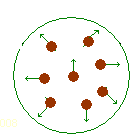 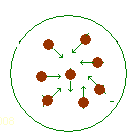 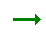 Macroscopic entropy increasing paradox resolution
Direction of time arrow is defined by the entropy increase
Time arrows alignment appears as a result of observer/environment small interaction with observable system 
From here we can get two resolutions of Poincare and Loshmidt paradoxes^
1) Time reversing appear synchronously for observer and observed system (full system)
2) For full system, it is impossible observation of reverses because of observer memory erasing
Condition with opposite time arrows is unstable. Small interaction results in time arrows alignment. As a result all time arrows in the Universe have the same direction. Positive direction of time  arrow defines the entropy increase direction. Therefore  the entropy increases in  all parts of the Universe.
Multi worlds interpretation: non-probabilistic unpredictability as a result of quantum correlations
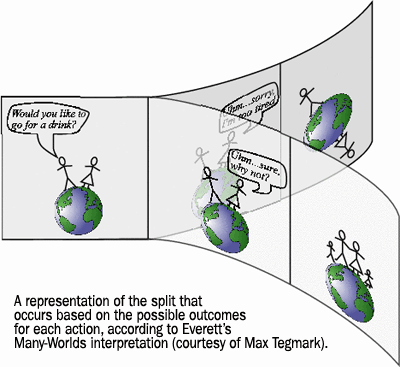 Experiment with Schrodinger cat from point of view of external observer and from point of view of the cat (self-observation) Reduction of the final observer during observation.
Resolution of the Schrodinger cat paradox
System return to initial state because of quantum correlations. This return can not be registered during self-observation because of memory erasing
During reversing, time arrows of observer and observed system reverse synchronously. 
Small errors because of quantum correlations are unobservable because of incompleteness of self-observation.
Information paradox resolution for black holes
Complete instability of a black hole 
Small gravitation of the observer results in experimental non-observation of information paradox. Indeed, the observer destroys information’s correlations
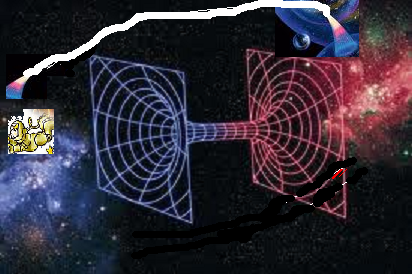 Resolution of the grandfather paradox
1) Time-like macro-wormholes: time arrows alignment of the observer and the radiation in wormhole destroys the observer
 
2) Time-like micro-wormholes :topology destroying
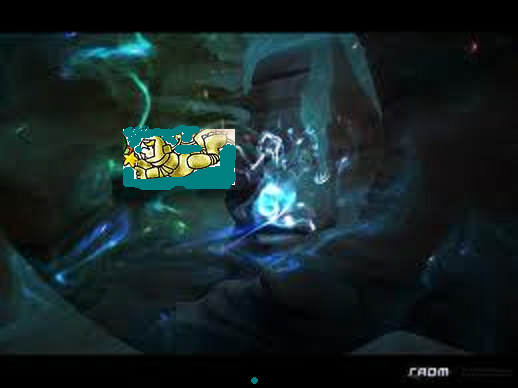 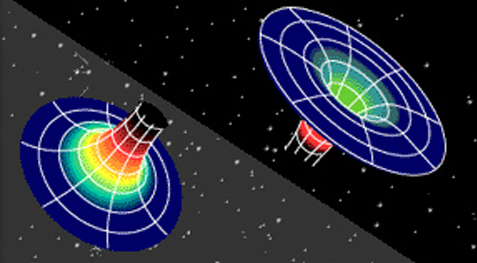 Tree types of dynamics
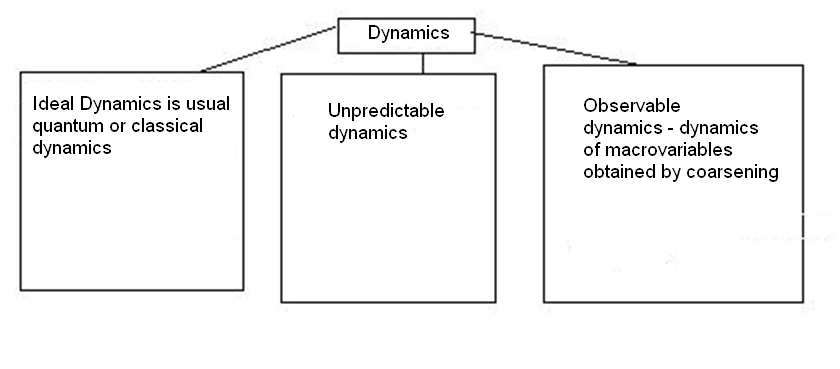 Unpredictable dynamics
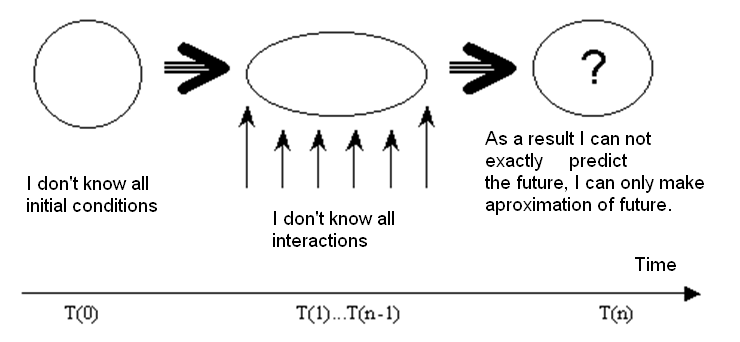 Escher “Picture gallery”is an illustration of the problems of self-observation
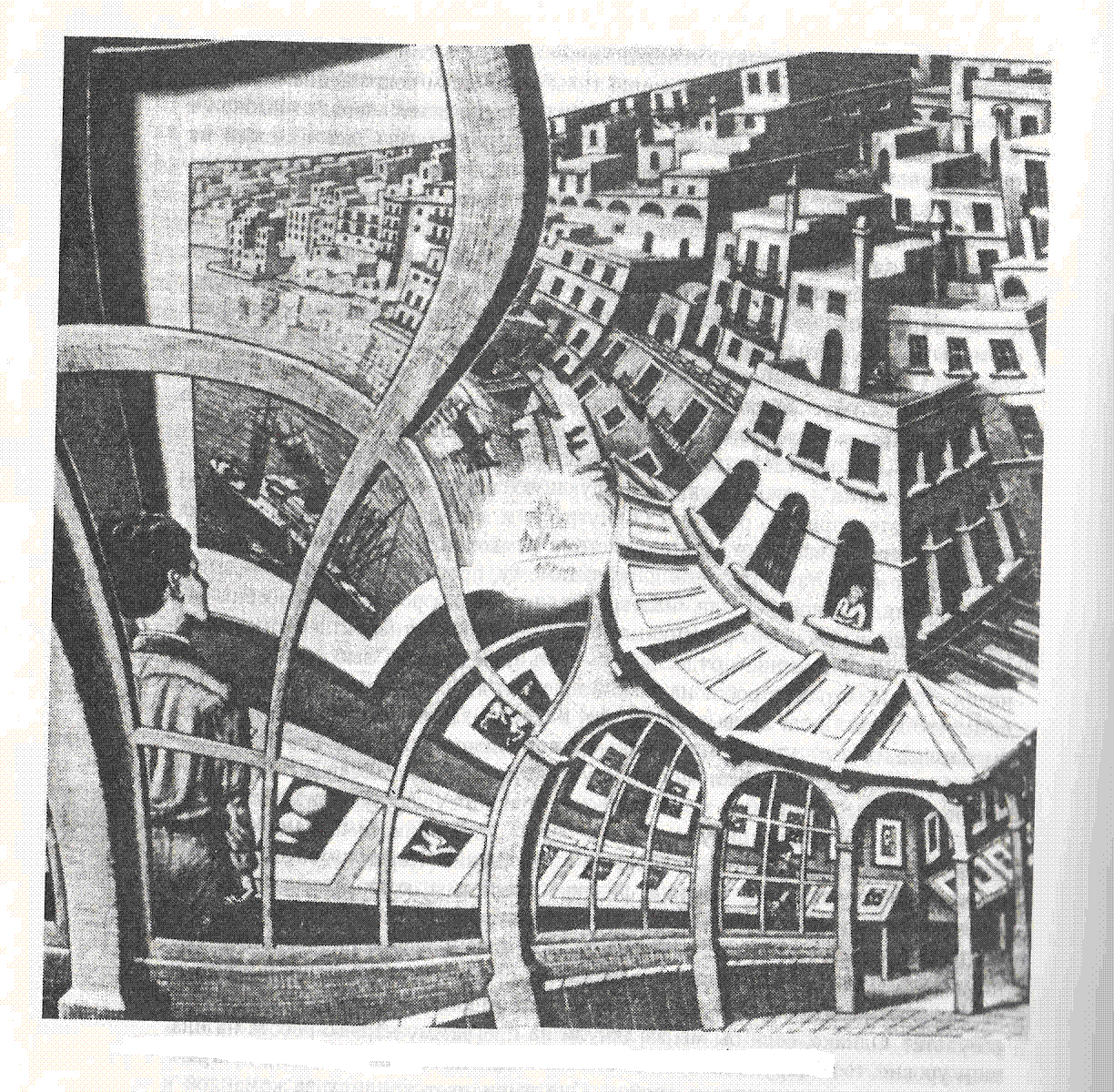 Impossibility of self-prediction
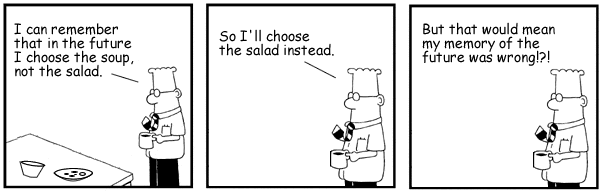 Practical application of the unpredictable systems (quantum computers):1) features for recognition are macro-parameters2) random generator with correlations with environment
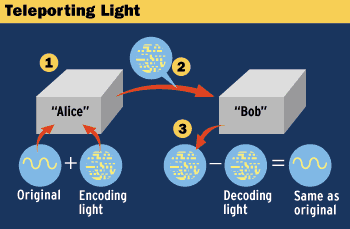 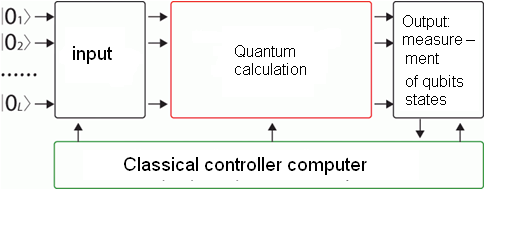 Oleg Kupervasser
olegkup@yahoo.com